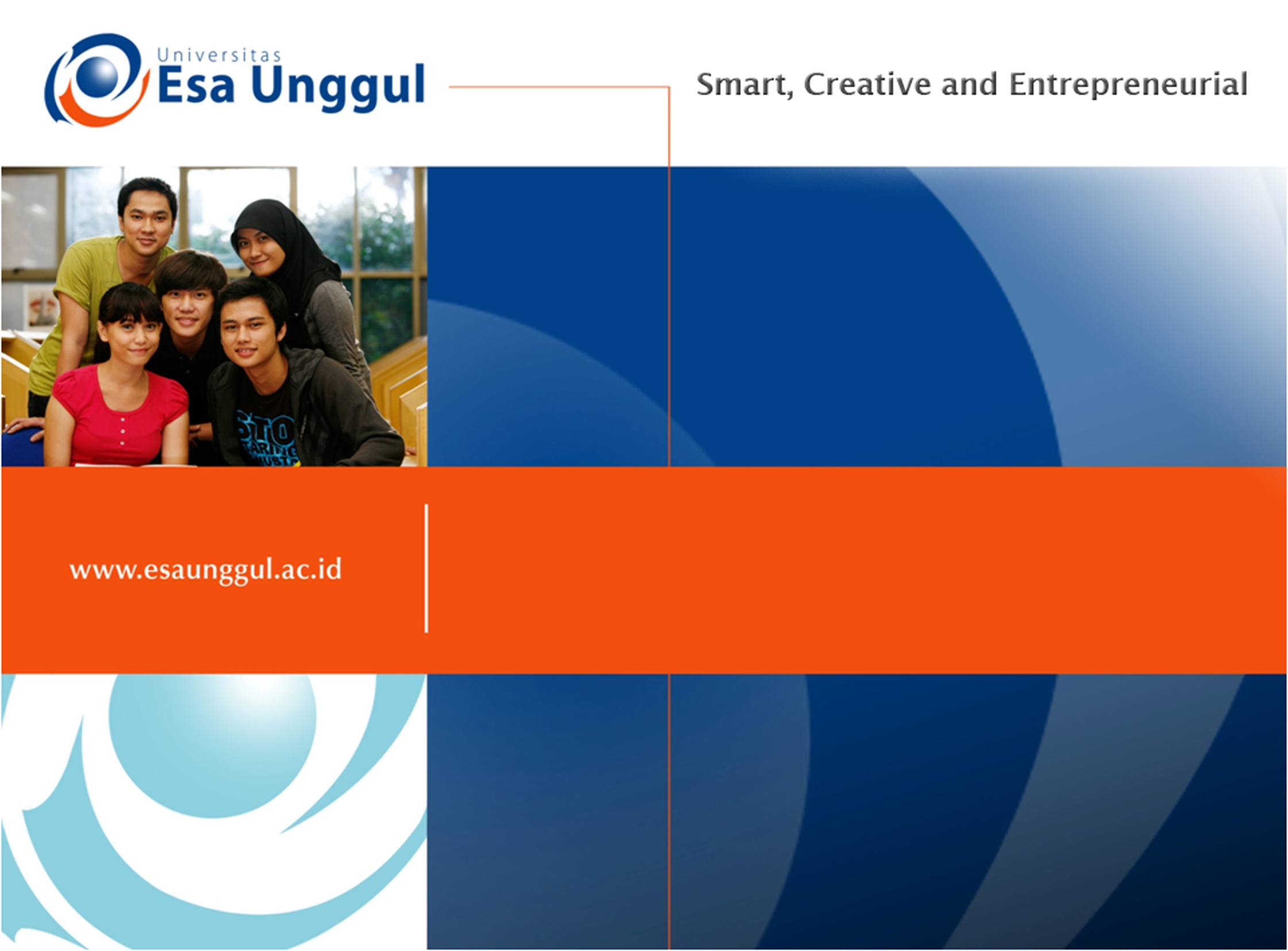 Pertemuan 2
JENIS dan TIPE DATA
Mieke Nurmalasari
Witri Zuama Qomarania
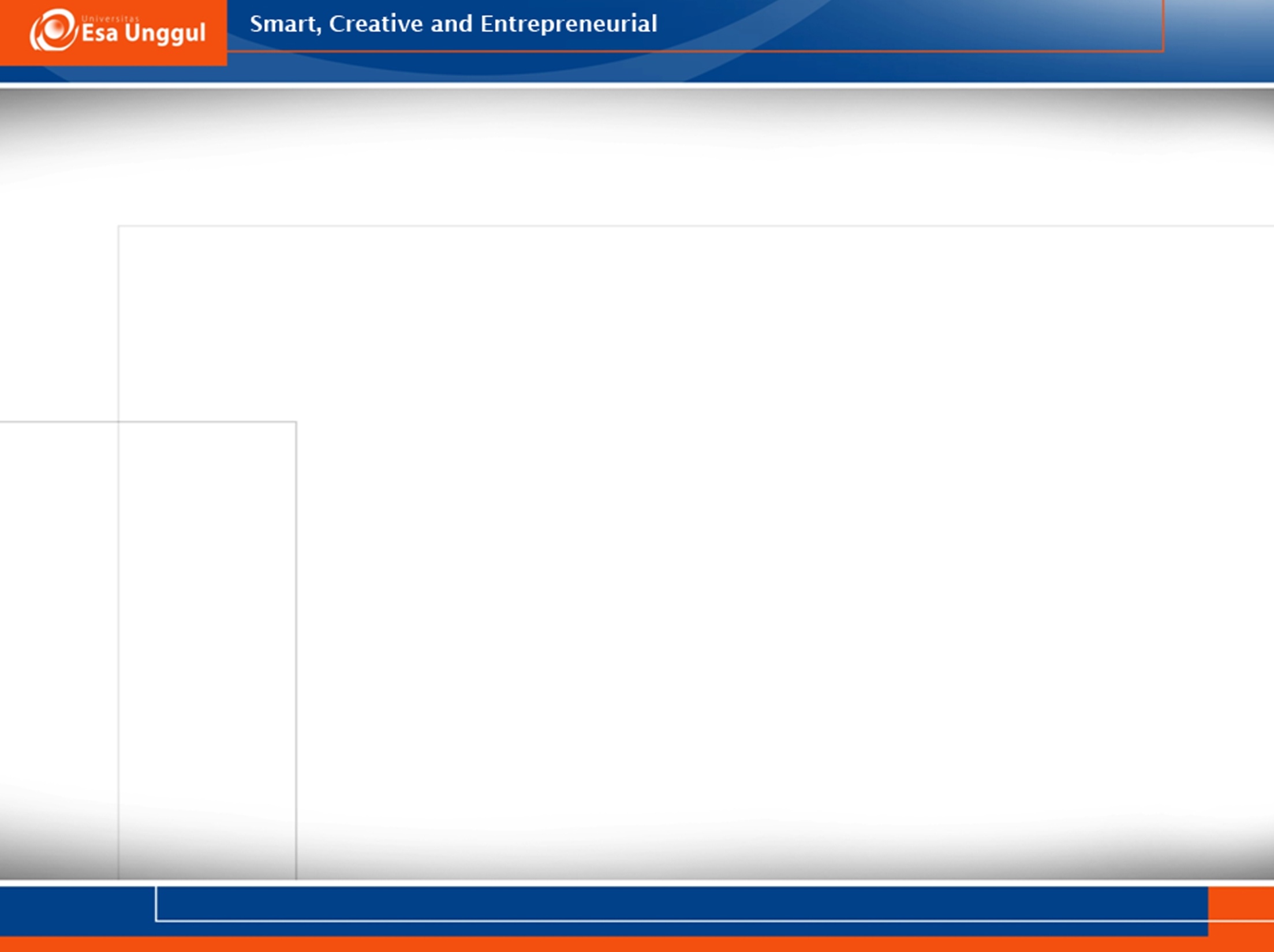 Apa itu DATA???
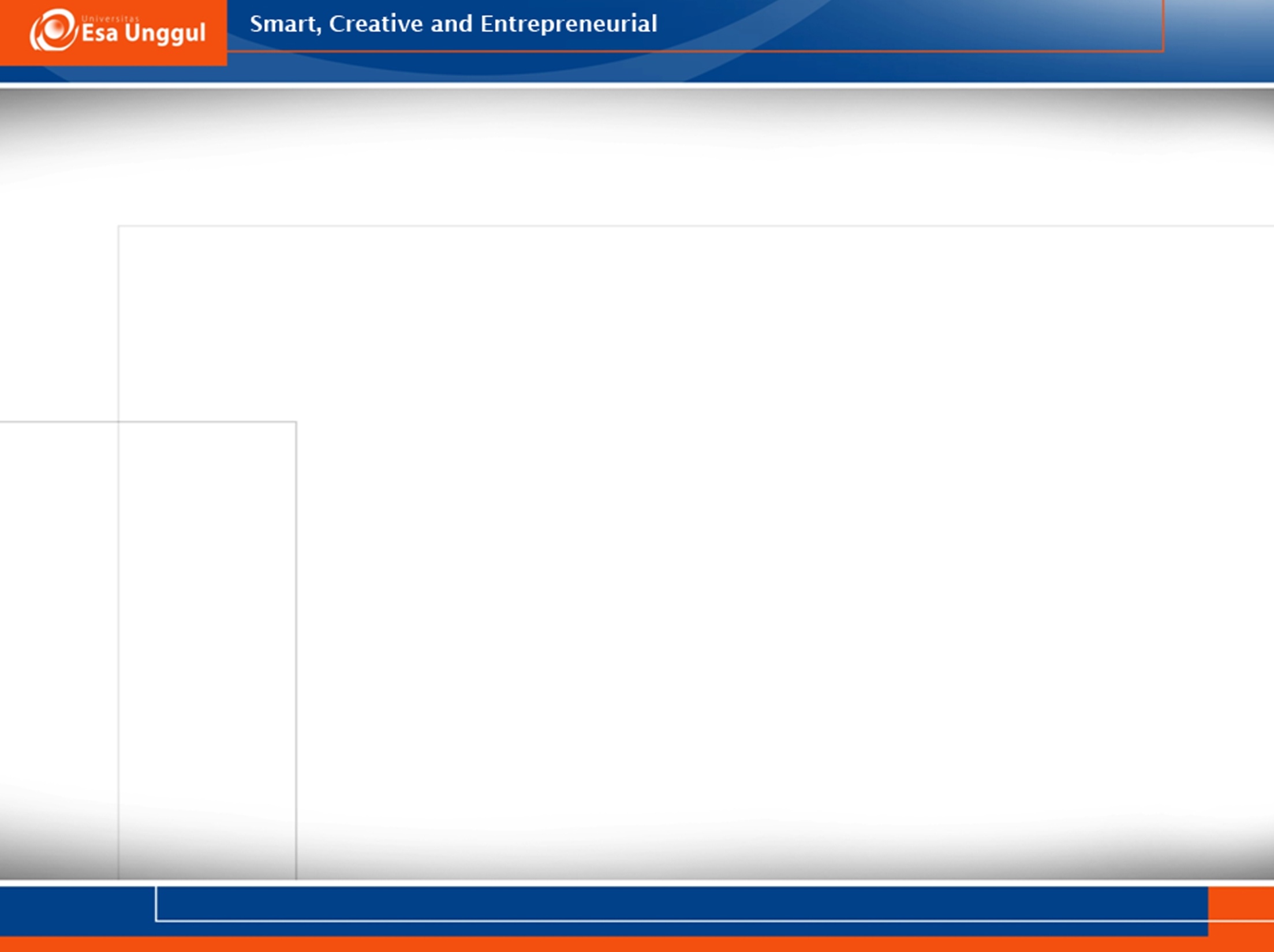 PENGERTIAN
Data adalah “numeric files created and organized for processing  and analysis”  bentuknya  “aggregate and microdata” (Statistik Canada yang dikutip oleh Asra (2015) dalam buku pengantar Statistik I tahun 2016)
Data merupakan sesuatu yang diketahui atau dianggap atau anggapan, yang diperoleh dari hasil pengamatan (Supardi, 2014)
Data merupakan segala fakta dan angka yang dapat dijadikan bahan untuk menyusun suatu informasi (Arikunto (2002) dalam Spardi (2014))
Data merupakan sutu kumpulan fakta dalam bentuk angka atau kata yang perlu diuji kebenarannya untuk memperoleh suatu informasi
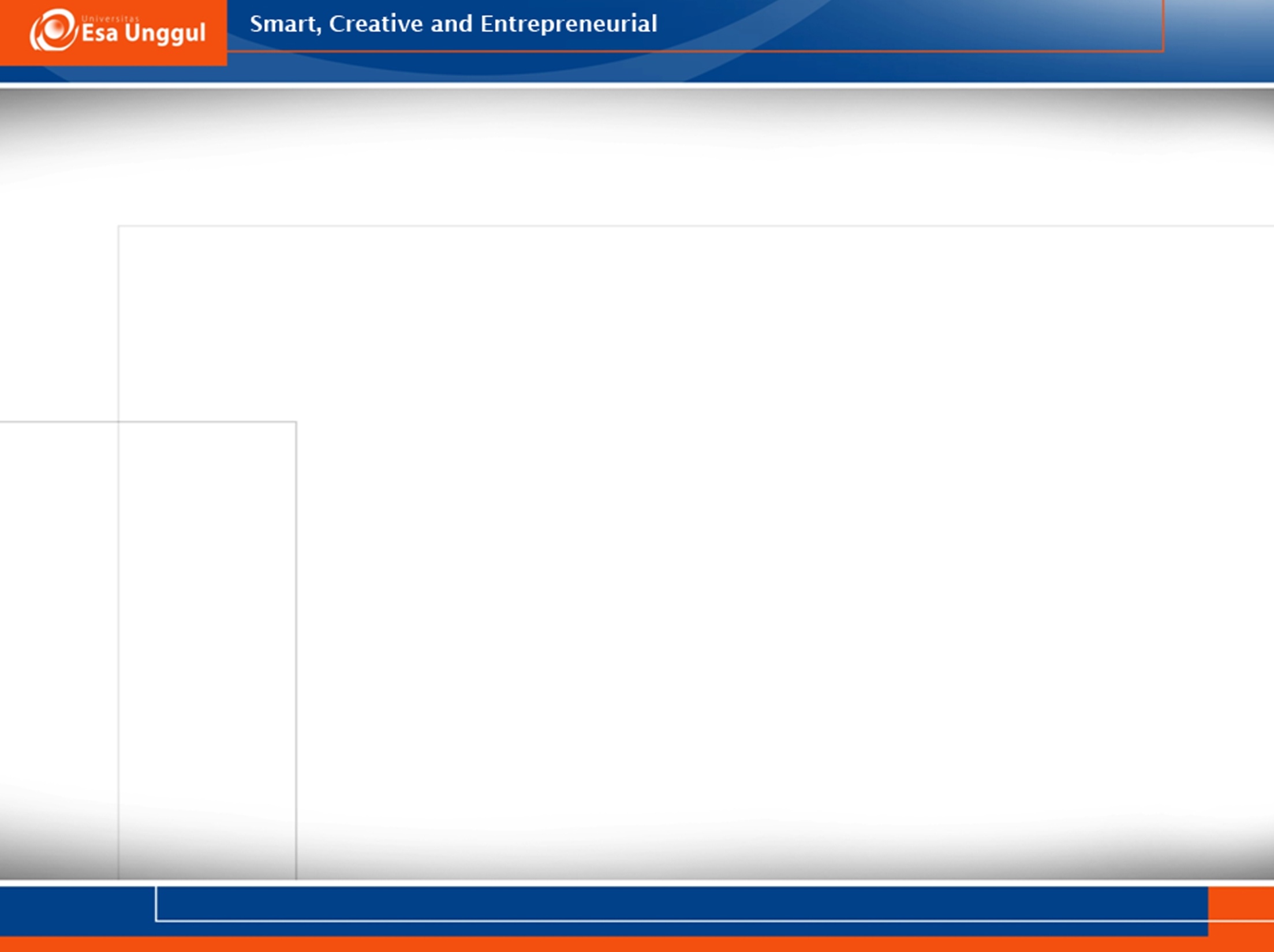 Penggolongan Data
Menurut susunannya
Data acak atau tunggal  data yang belum tersusun ke dalam kelas-kelas  interval 




Data berkelompok  data yang sudah tersusun ke dalam kelas-kelas interval
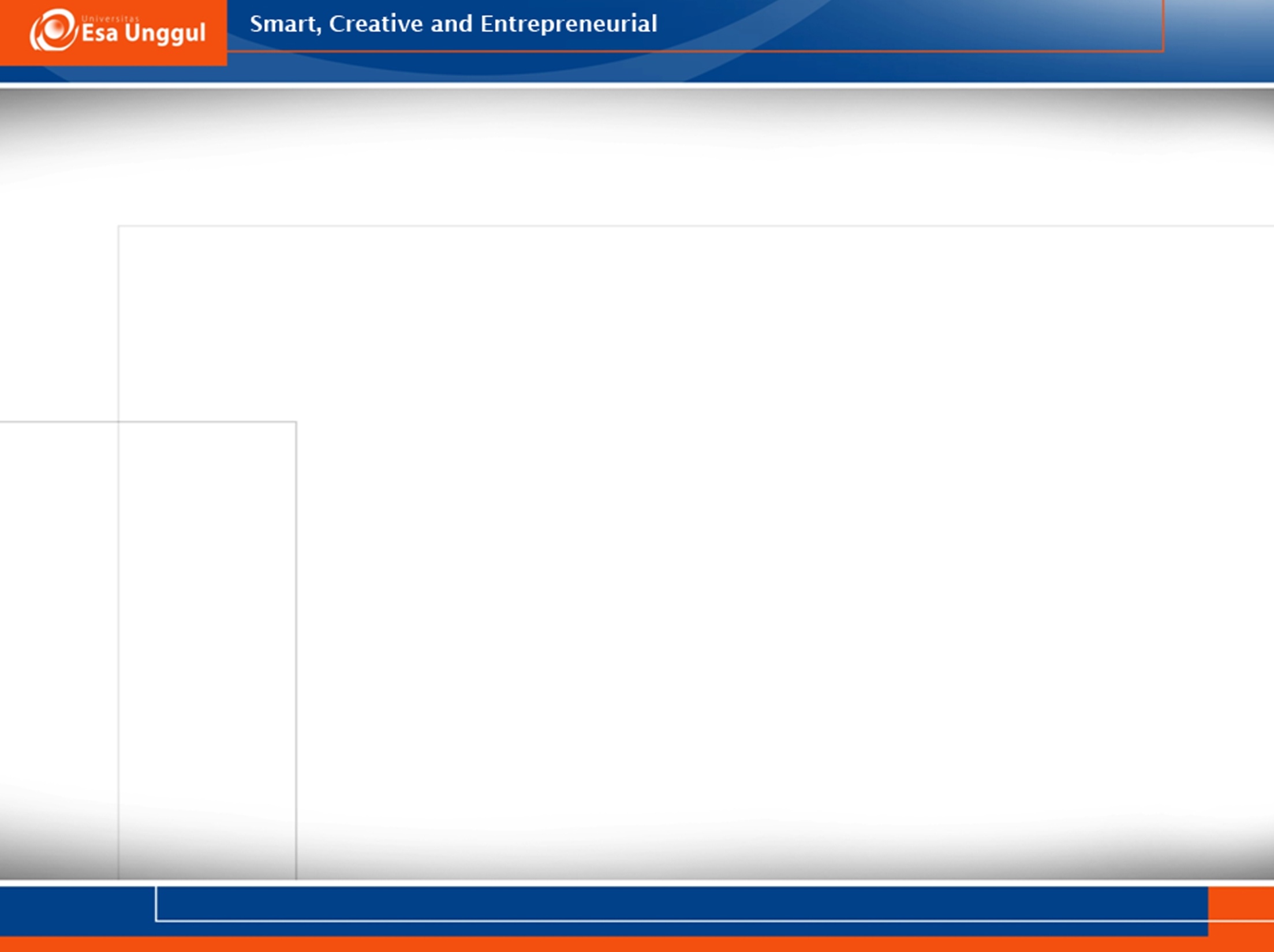 Penggolongan Data
Data berkelompok
Data diskrit  Data dalam bentuk bilangan bulat
Contoh : jumlah anak, jumlah penderita TB

Data kontinu  Data yang merupakan rangkaian data, nilainya dapat berbentuk desimal
Contoh : TB 162,5 cm, BB 63,8 kg
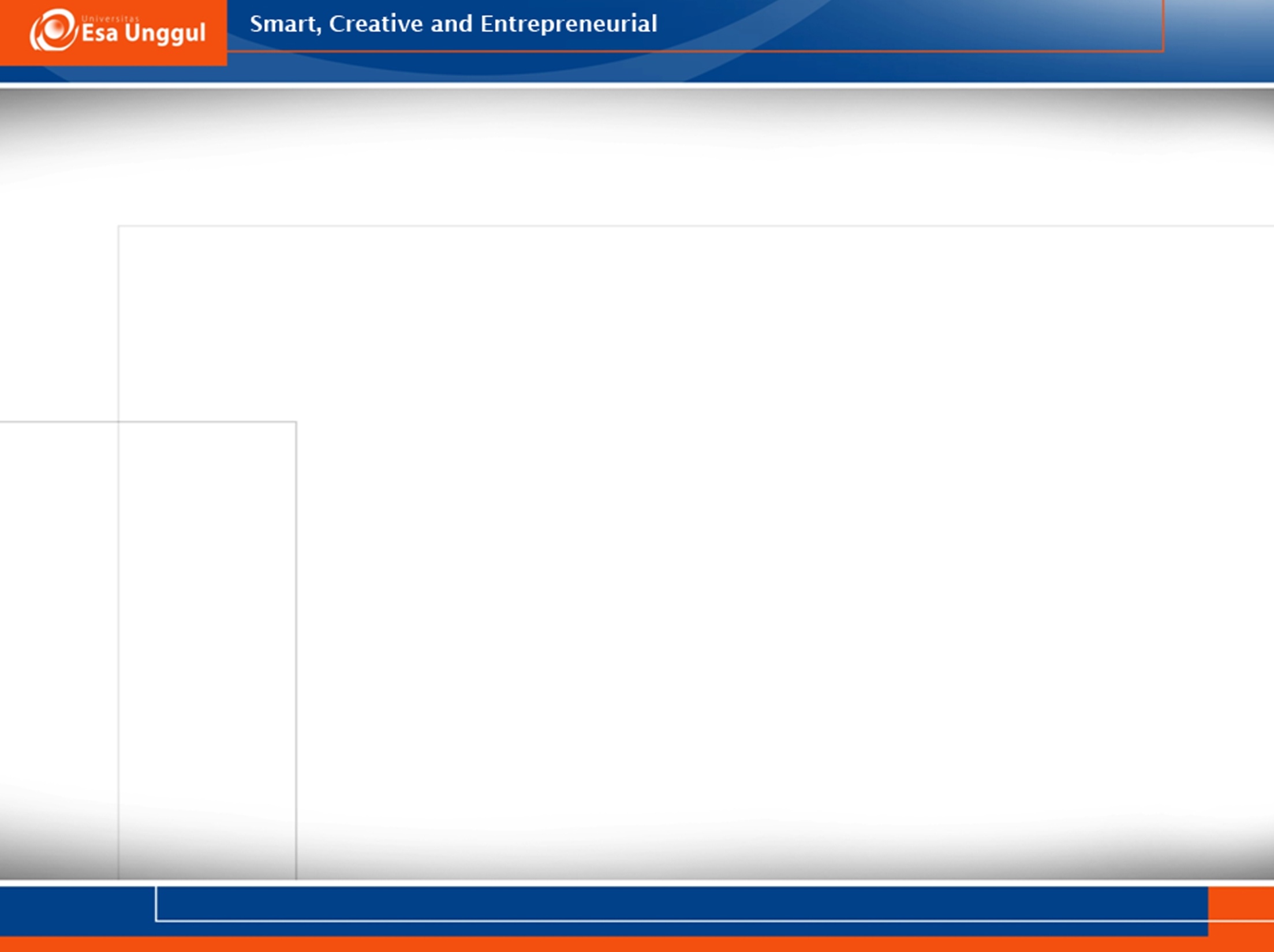 Penggolongan Data
Menurut sifatnya
Data kualitatif  data dalam bentuk pernyataan verbal, symbol atau gambar
Contoh : Data kumpulan warna, jenis kelamin, kumpulan sikap (setuju, tidak setuju, dll)
Data kuantitatif  data dalam bentuk bilangan atau data kualitatif yang sudah  dirubah menjadi angka
Contoh : data TB, BB, skor hasil belajar, dll

Menurut Waktu pengumpulan 
Data berkala (time series)  Data yang terkumpul dari waktu ke waktu 
Contoh : Data jumlah penderita TB per bulan
Data cross section   Data yang terkumpul pada suatu waktu tertentu untuk memberikan gambaran perkembangan keadaan  atau kegiatan pada waktu itu 
Contoh : Data sensus penduduk 2010
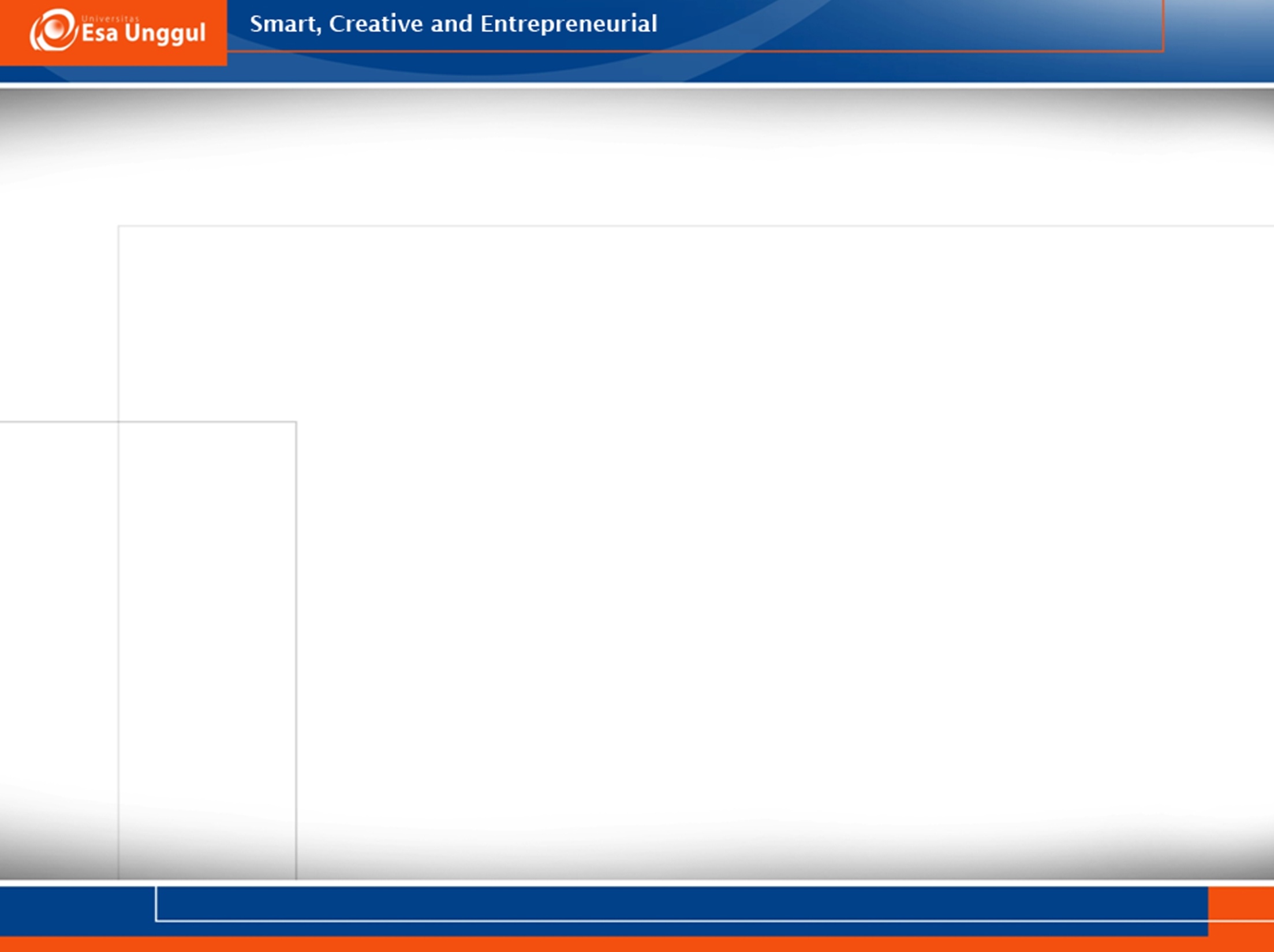 Penggolongan Data
Menurut sumber pengambilan 
Data primer
Data sekunder
Menurut skala pengukurannya
Data nominal
Data ordinal
Data interval
Data rasio
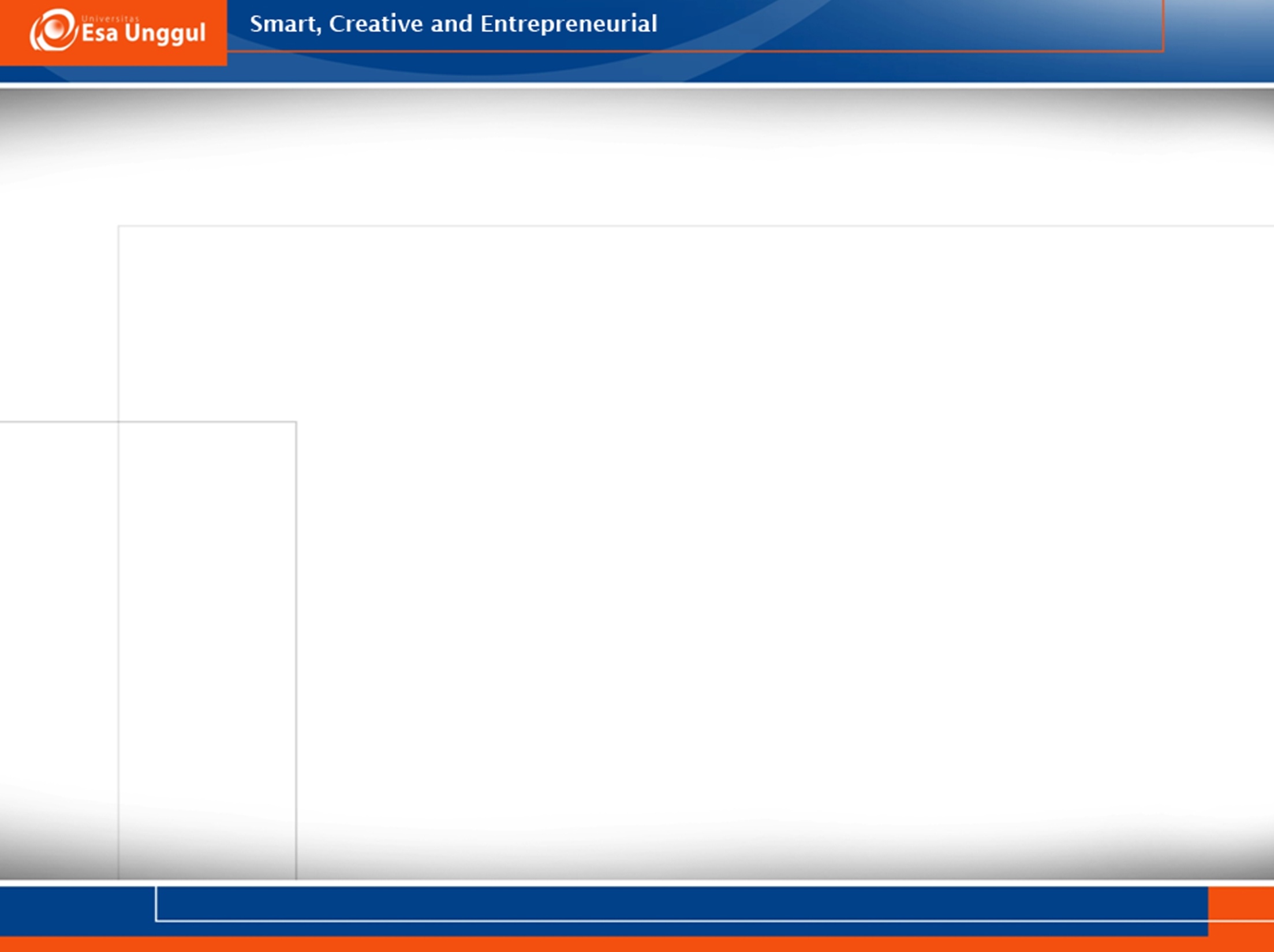 Fungsi Data
Membuat keputusan 
Dasar perencanaan
Alat control 
Dasar hasil evaluasi kerja
Hasil pengukuran yang akurat
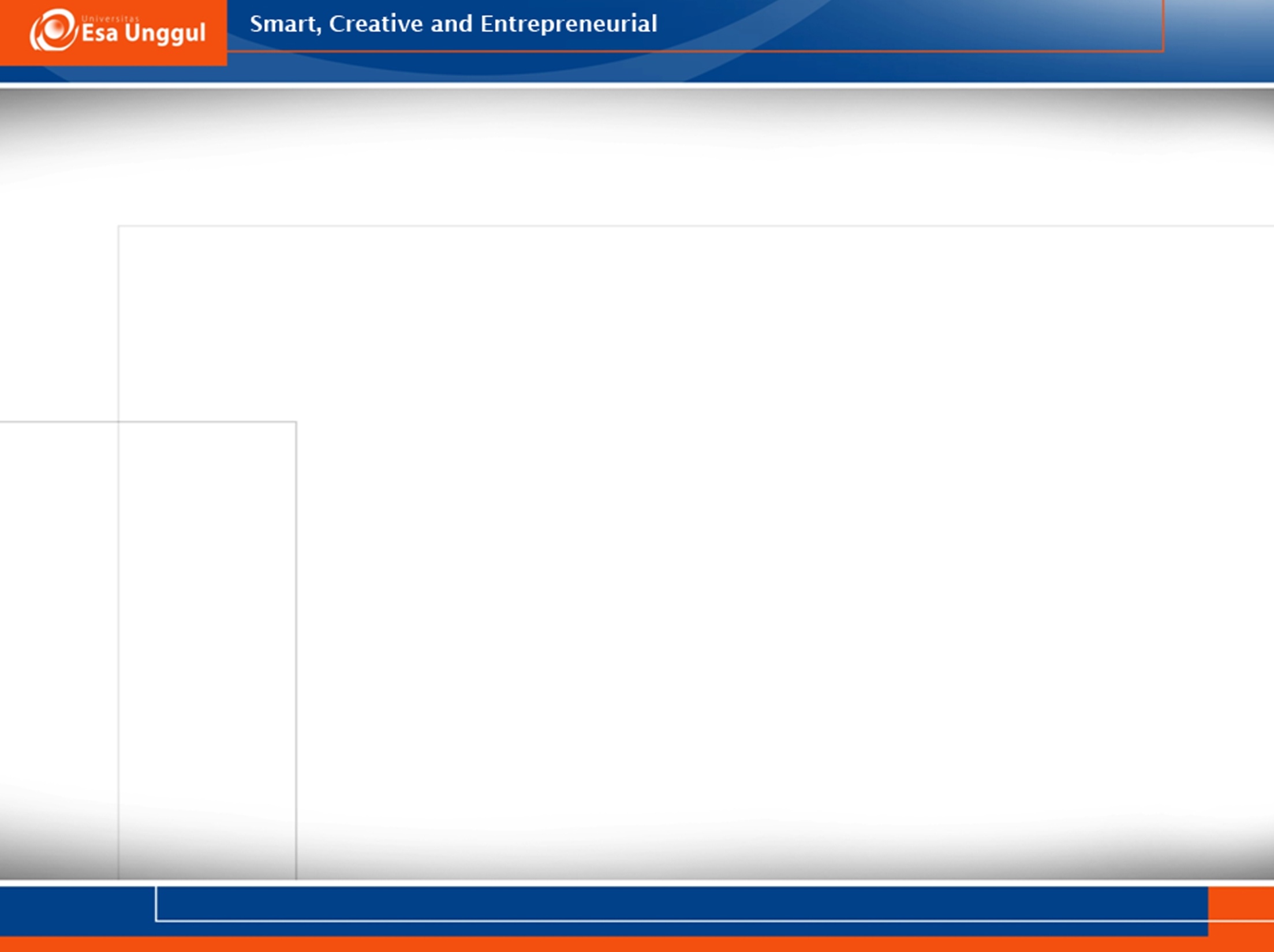 Tugas
Identifikasi data yang saudara miliki (minimal 10 variabel) berdasarkan penggolongan data!